Objets anthropomorphes
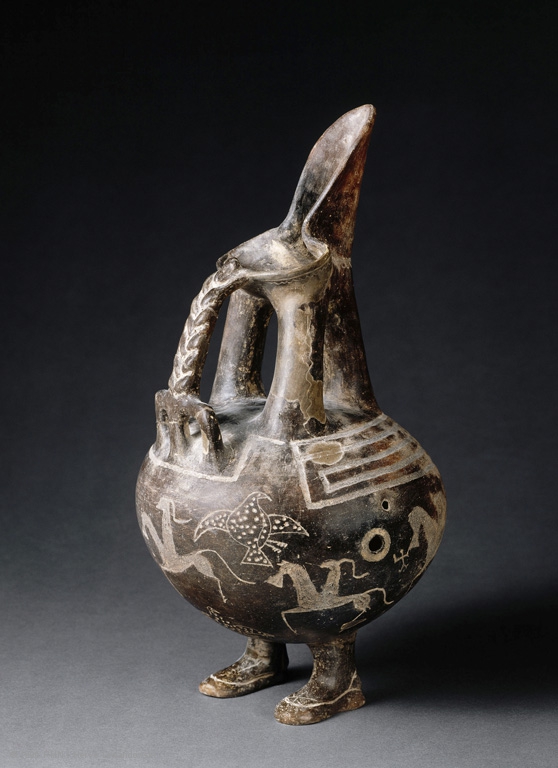 Oenochoé (pichet à vin) anthropomorphe à décor gravé : 710 - 670 avant J.-C.
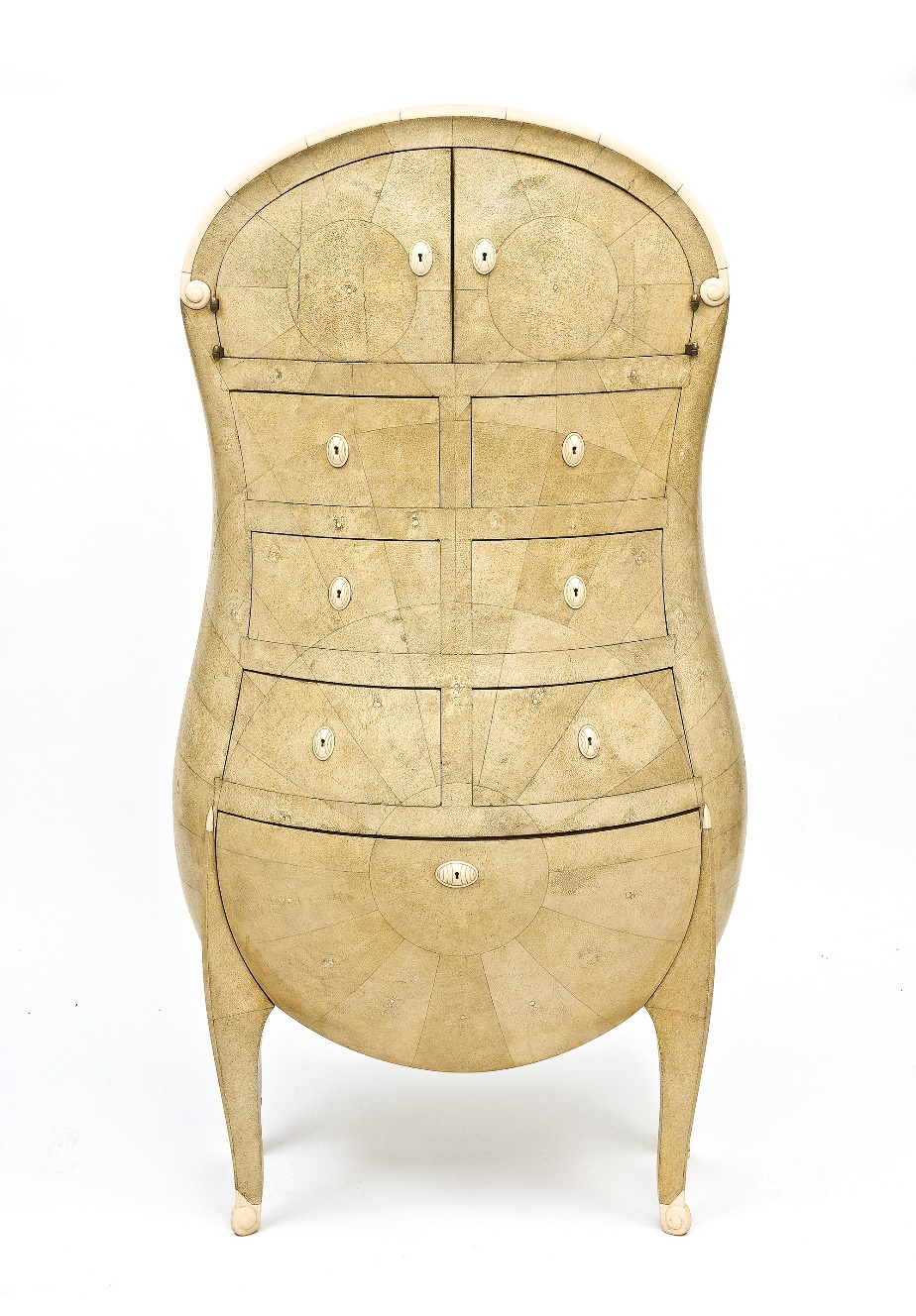 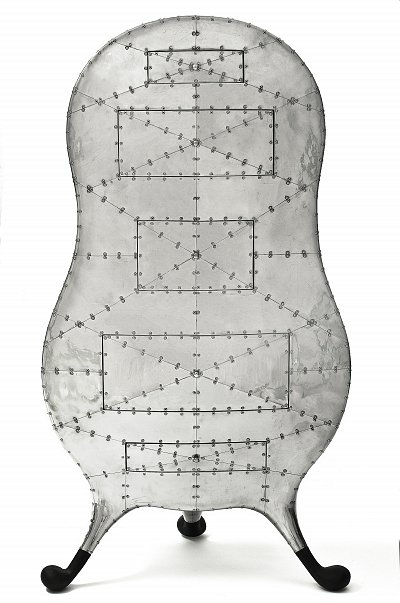 Chiffonnier André Groult 1925
« Pod of drawers » Marc Newson 1999
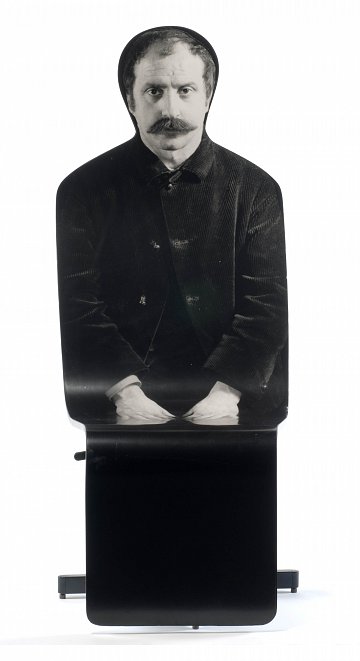 Siège Portrait de César 
Roger Tallon (1929-2011)France, 1966Bois contreplaqué, photo pelliculée collée, métal peint
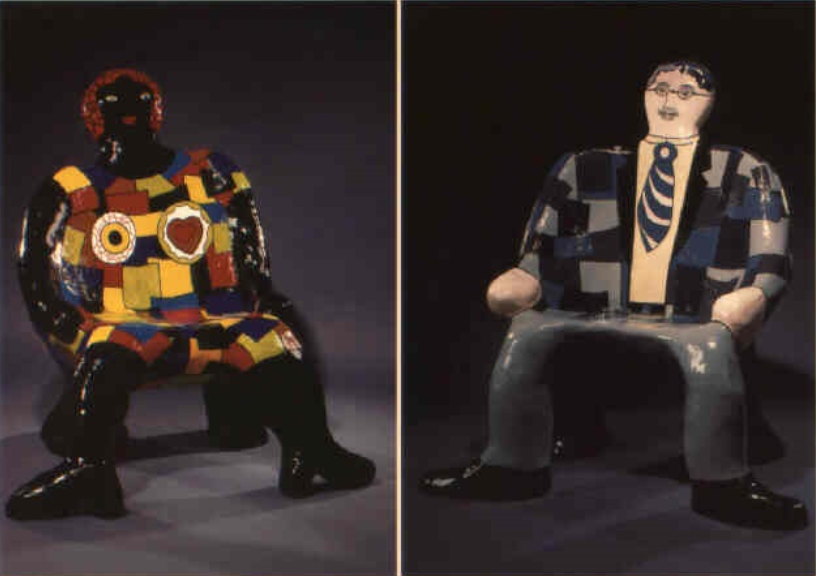 « J’ai toujours aimé les juxtapositions qui créent une situation visuelle ambiguë ou une provocation psychologique. On attend seulement des sièges qu’ils soient d’appartenance et de formes non figuratives. En recevant figure humaine, le fauteuil Charly et la chaise Clarice, qui portent le nom de deux de mes amis, deviennent des “hôtes inattendus”, présents à leur manière. Ils confondent le siège et celui qui s’y assoit, mêlant les deux identités. J’aime aussi que Clarice et Charly rappellent des souvenirs de confort ou de gêne, comme lorsque, enfants, nous étions assis sur les genoux d’un adulte. » (Niki de Saint-Phalle.)
Chaises Clarice Charl – Niki de St Phalle  1982
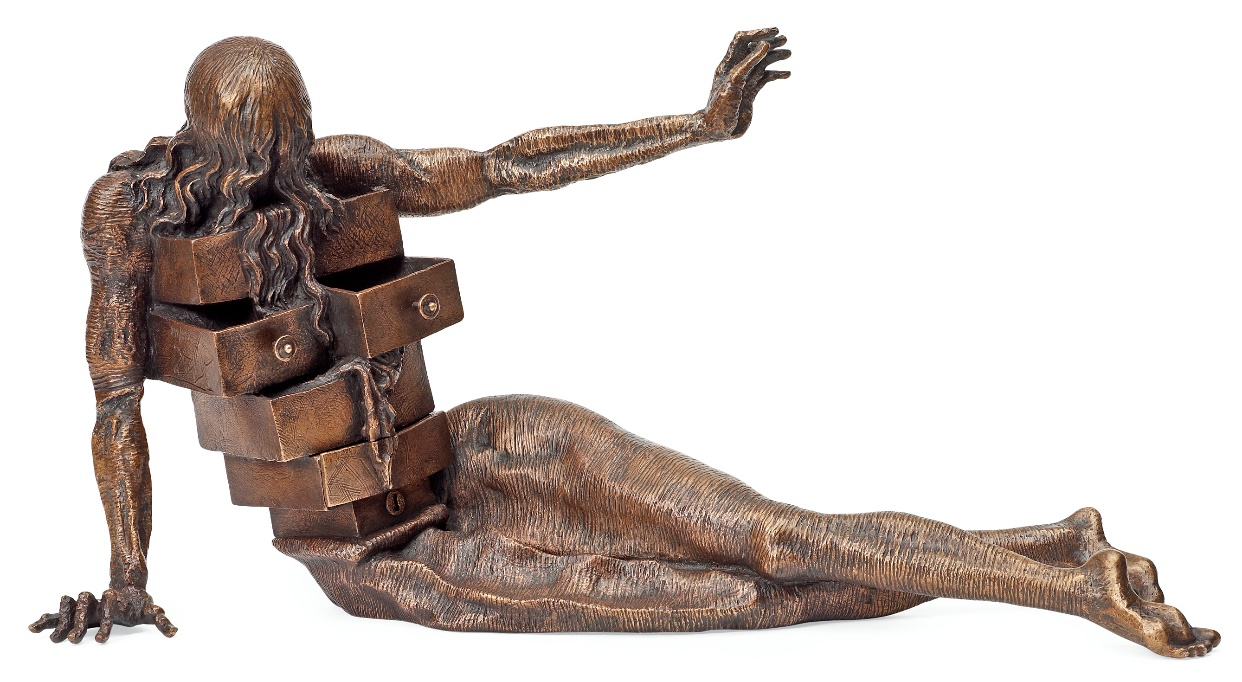 Dali - Cabinet anthropomorphique (1970)